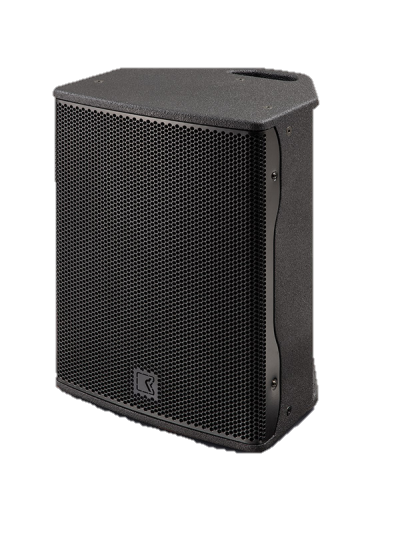 POINT SOURCE SPEAKER
VEGAS 12 CX (Outline)
고품질의 동축 드라이버
스테이지 모니터로 사용할 수있는 비대칭 캐비닛 디자인
크기 대비 높은 SPL
회전 가능한 혼
1